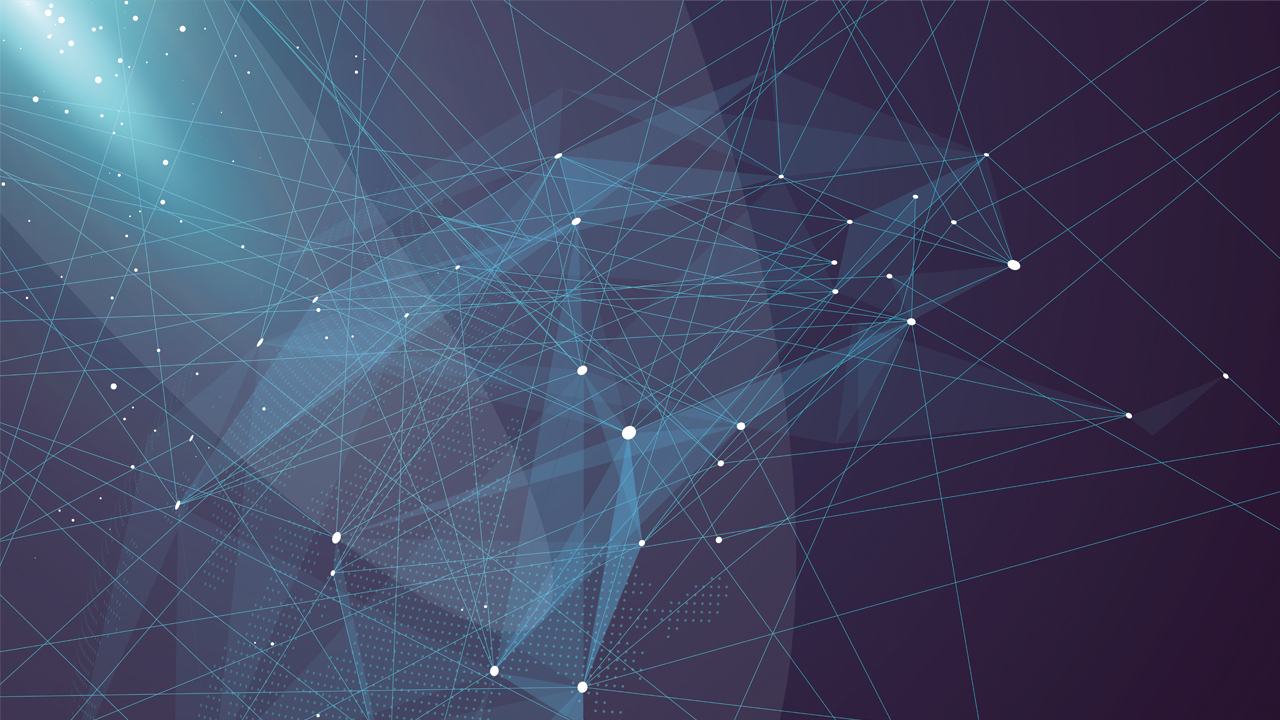 SNOTEC
思诺科技
HUMAN RESOURCES OUTSOURCING SERVICE
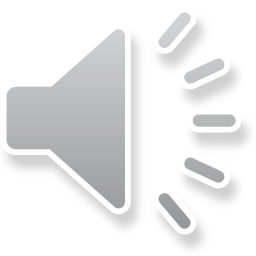 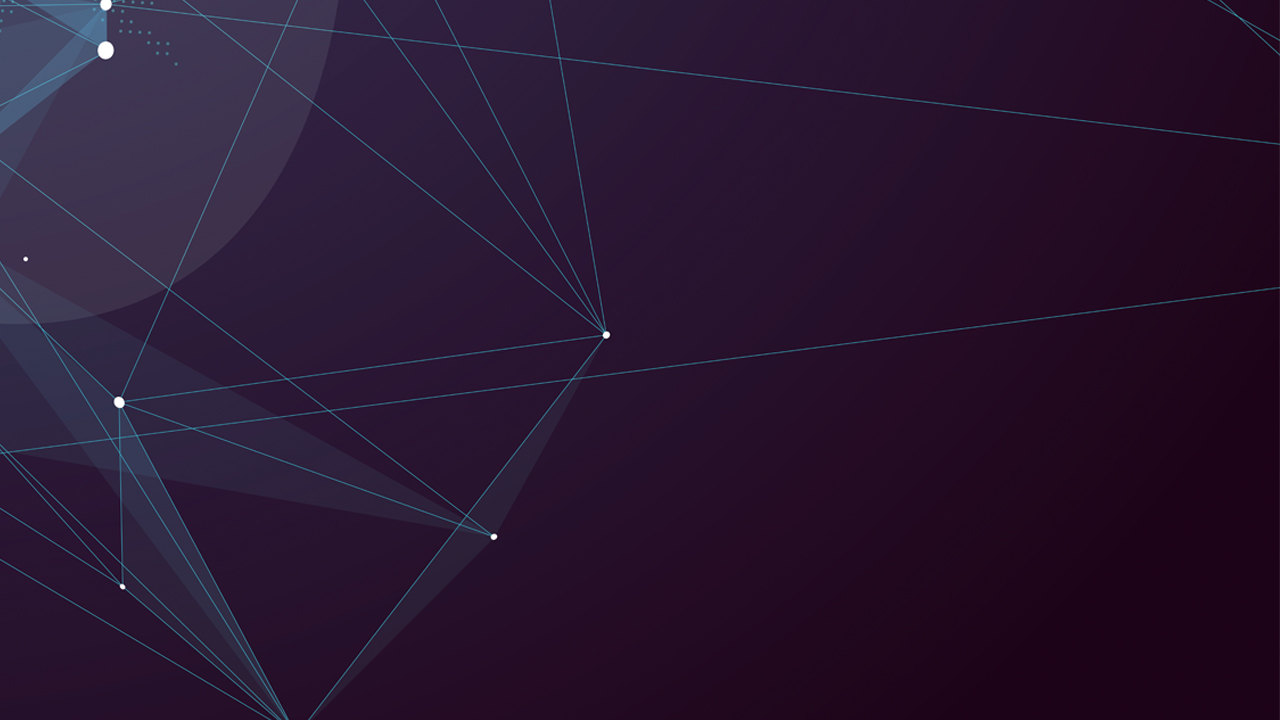 目录
关于我们
核心业务
公司实力
未来展望
ABOUT US
COMPANY CULTRUE
COMPANY POWER
LOOKING TO FUTURE
关于我们
ABOUT US
公司简介
经营范围
团队介绍
企业荣誉
公司简介
沈阳思诺科技有限公司
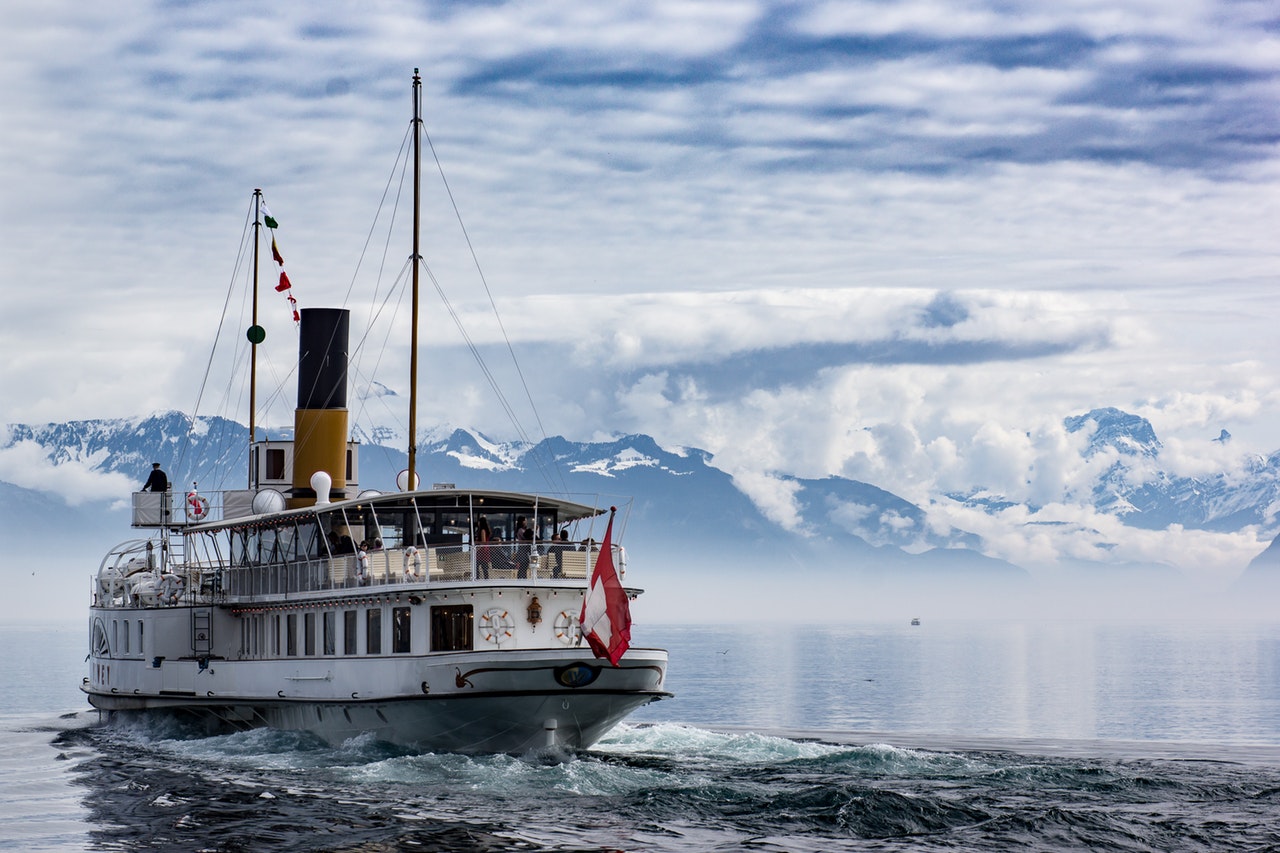 沈阳思诺科技有限公司成立于2015年，是一家专业从事应用系统开发、技术服务外包、信息安全服务、系统集成、电子产品销售的高新技术企业。专注于人力资源、电子政务管理等相关行业信息化领域。

本公司全面投入产品研发，已通过了国家高新技术企业、软件产品及软件企业认证、ISO9001质量体系认证、AAA信用体系认证，服务外包企业等资质认证，获知识产权83项。
团队介绍
专业
激情
梦想
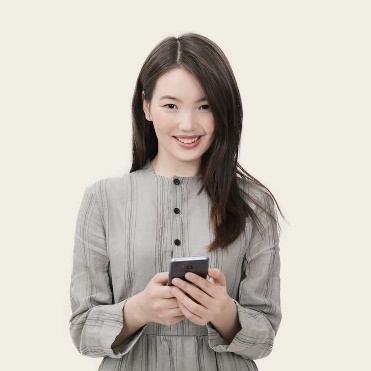 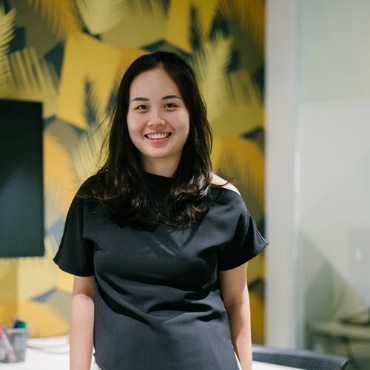 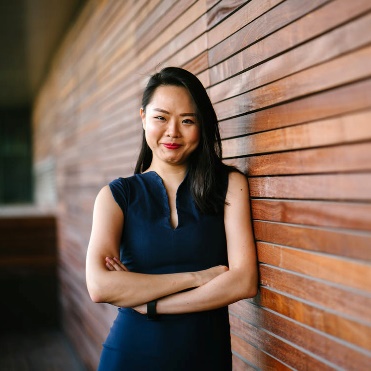 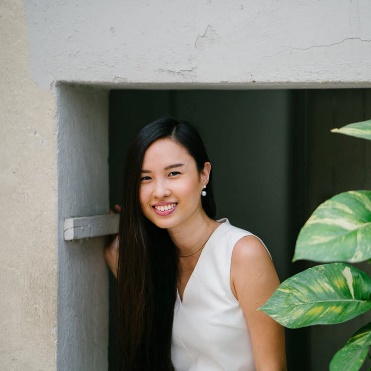 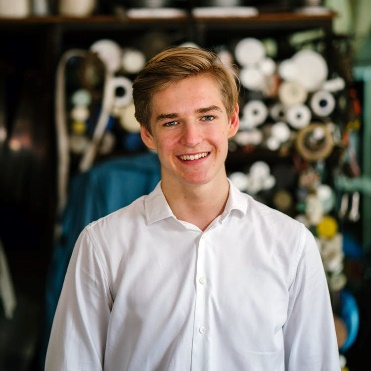 售前咨询团队
招聘团队
培训团队
服务团队
经营团队
提供全面的岗位咨询分析
提供精准快速地招聘服务
提供全面的岗前及岗中培训
为员工提供全面的关怀服务
支撑公司高效运营
企业荣誉
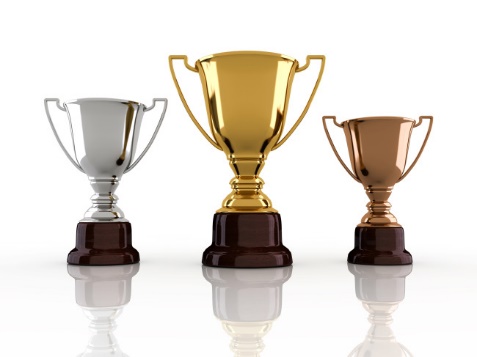 1.国家高新技术企业
2.商务部服务外包企业
3.IOS9001国际质量管理体系认证
4.AAA信用管理体系认证
5.软件企业认证及软件产品认证
6.人才信用公约缔约企业
核心业务
人才派遣
人才招聘
人事代理
猎头服务
人力资源外包服务
人才派遣
人才招聘
针对企业临时及长、短期项目，提供高技能初、中、高级人员派遣业务。协助企业进行前期招聘及项目中管理。
根据专业方向和求职意向，一对一推荐岗位
猎头服务
人事代理
提供高匹配度的求职简历，顺利直通优质企业。
为需求企业代理人事关系，代发代缴工资、社保及公积金等服务。
一站式管家服务
为各行业提供具备较强工程能力的人才。
成为各行业发展的人才储备池
人才派遣
高端人才
稳
中端人才
准
初级人才
多
项目结束人员释放
月度结算
员工入场
协助进行笔面试筛选
确认入职意向
签署框架协议
与客户确认报价
确认企业需求
高级人才
中级人才
初级人才
人员招聘
通过大量线下及线上简历的积累及大学渠道的基础，充分满足IT企业的用人需求。
3-5年工作经验，能从整体发展思考，能从总体上把控项目的进展，能独立完成开发工作
100人
1-3年工作经验IT人才，技术掌握娴熟，能沟通及了解用户需求并实现任务的分解和分配
300人
1年内工作经验IT人才，能熟练使用各类编程语言，可胜任项目基础开发、实施运维岗位。
500人
协助进行笔面试筛选
确认入职意向
与客户确认服务费
确认企业需求
结算费用
签订合同
人事代理
提供一站式的管家服务
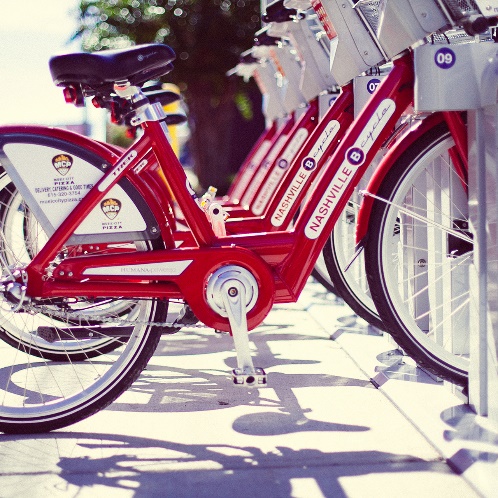 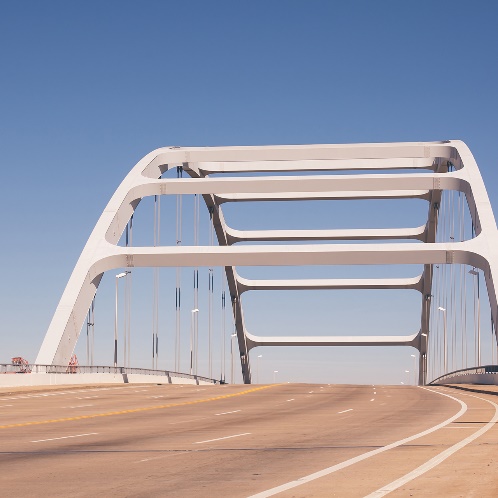 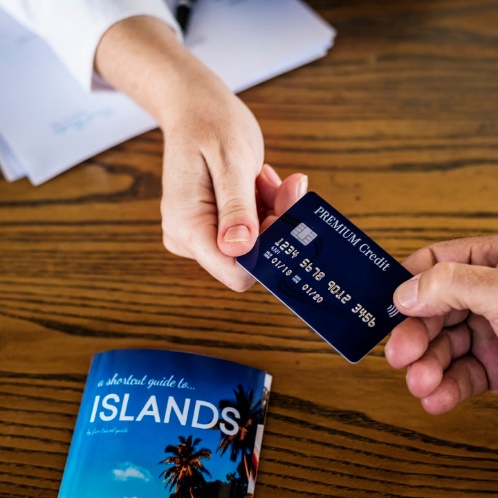 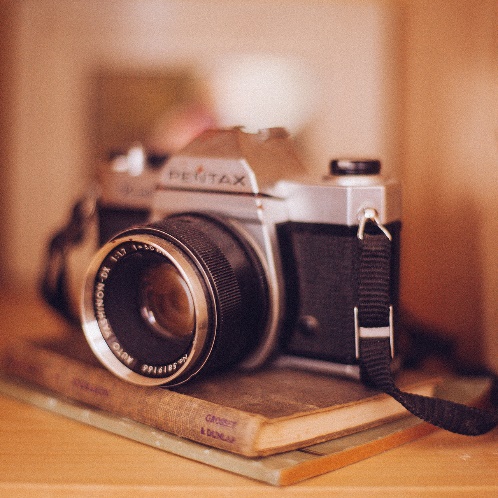 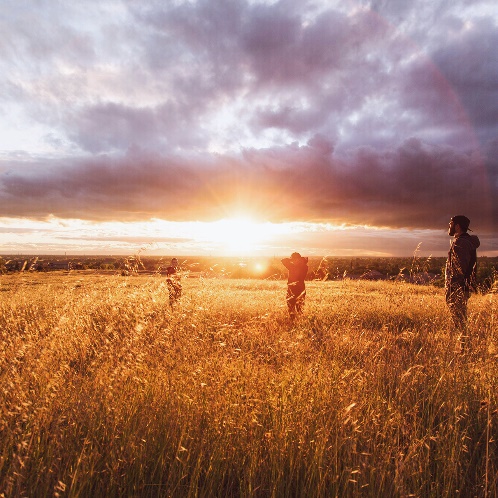 人事关系挂靠
工资代发
社保代缴
公积金代缴
福利代发及税费代缴
猎头服务
高端架构师
高端管理人才
高端项目经理
高端开发工程师
高端人力资源经理
协助进行笔面试筛选
确认入职意向
与客户确认服务费
确认企业需求
结算费用
签订合同
支撑能力
五大区域
东北、华北、华中
西南、华南
沈阳、大连、北京、天津
南京、上海、成都、广州
8大中心
交付工作流程
通过6大管理模块和4项员工关怀来进行规范化的管理，打造专业的IT服务团队；
通过多种形式的员工关怀提高团队的凝聚力和战斗力，激励员工，提高员工的稳定性，帮助员工解决实际问题。
需求分析、招聘与资源协调、入场管理、现场管理、离场管理
项目监控
交付工具
交付实践集、交付手册、交付工作记录、现场管理、交付绩效激励、交付周报
驻场人员管理
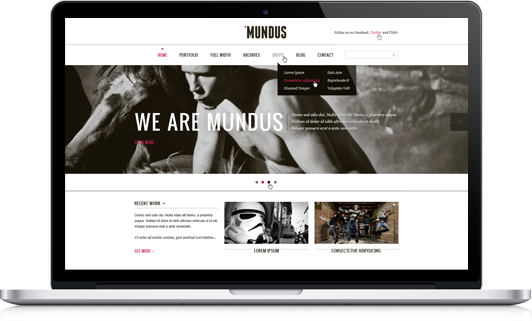 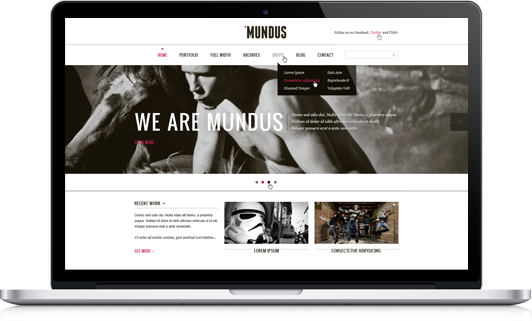 员工关怀
现场管理
入场管理
考勤管理
节假日问候
任命激励制度
日常工作管理
管理培训
团队活动
沟通汇报机制
退场管理
定期列会
绩效考核
公司实力
COMPANY POWER
全国服务中心
Distribution
业务分布
全国业务中心
8个
思诺科技在全国拥有8个业务中心目前全国共有32余名专业人员组成的团队。
平均招聘周期
平均到岗周期
2-15个工作日
2-7个工作日
现有人员分布
技术分布
经验分布
中级37%
初级39%
高级24%
前端开发8%
移动端4%
数据库20%
测试19%
Java49%
学历分布
地区分布
大专8
%
硕士2
%
其他地区16%
上海和广州34%
北京10%
辽宁50%
本科90%
合作伙伴
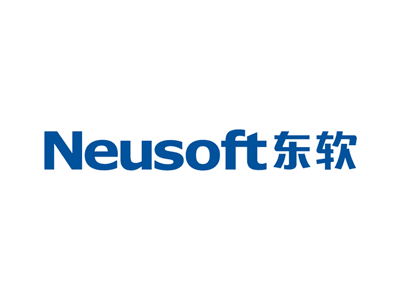 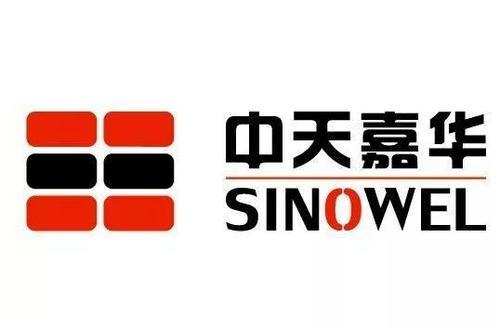 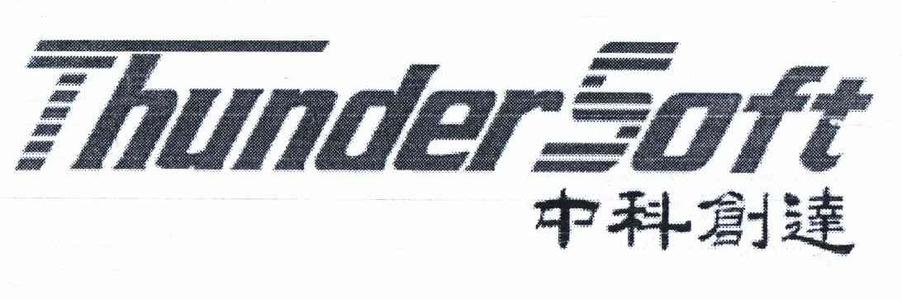 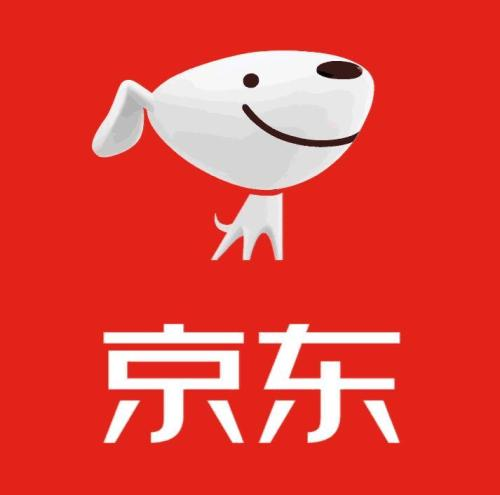 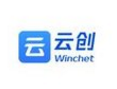 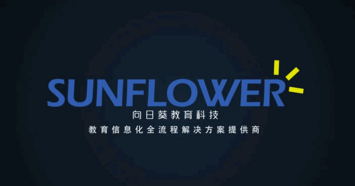 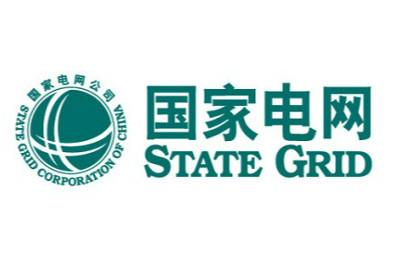 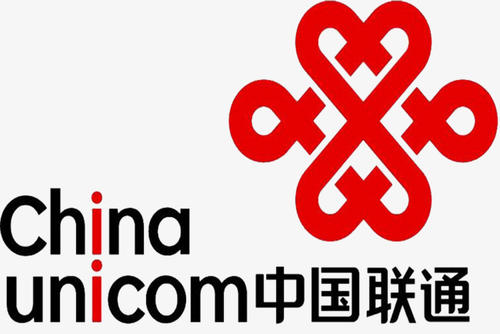 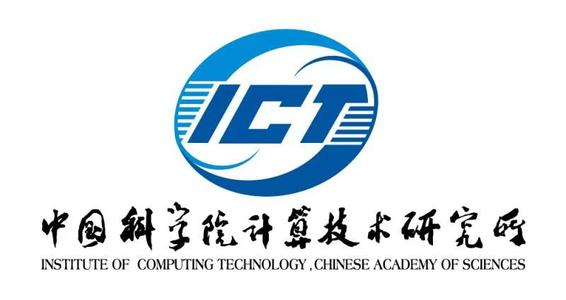 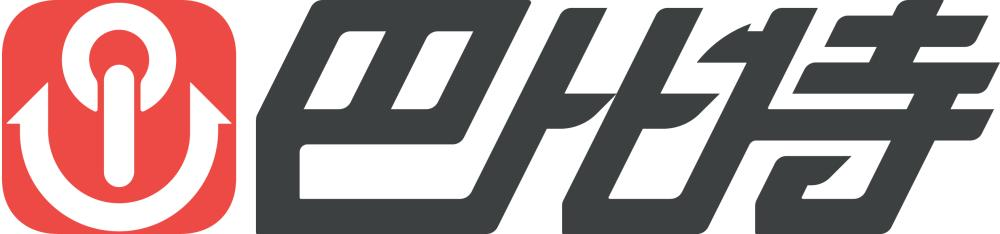 未来展望
LOOKING TO FUTURE
行业前景
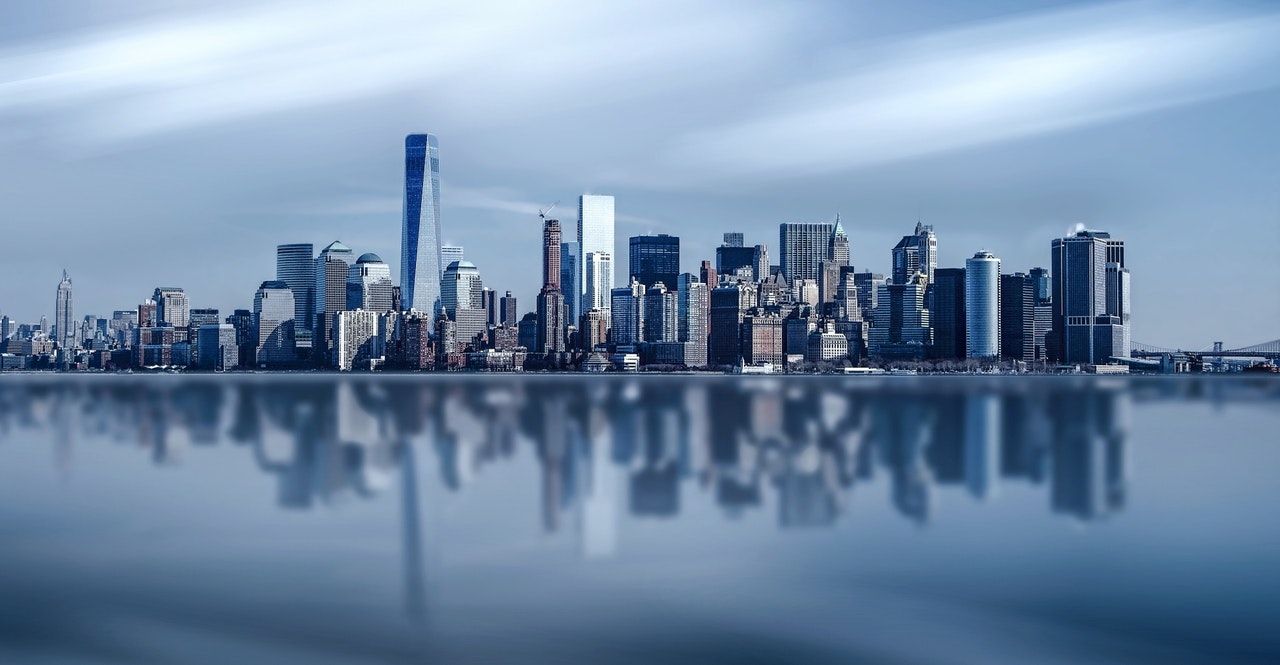 人才是产业发展永恒的需求
专注于人力资源服务，为客户创造价值。
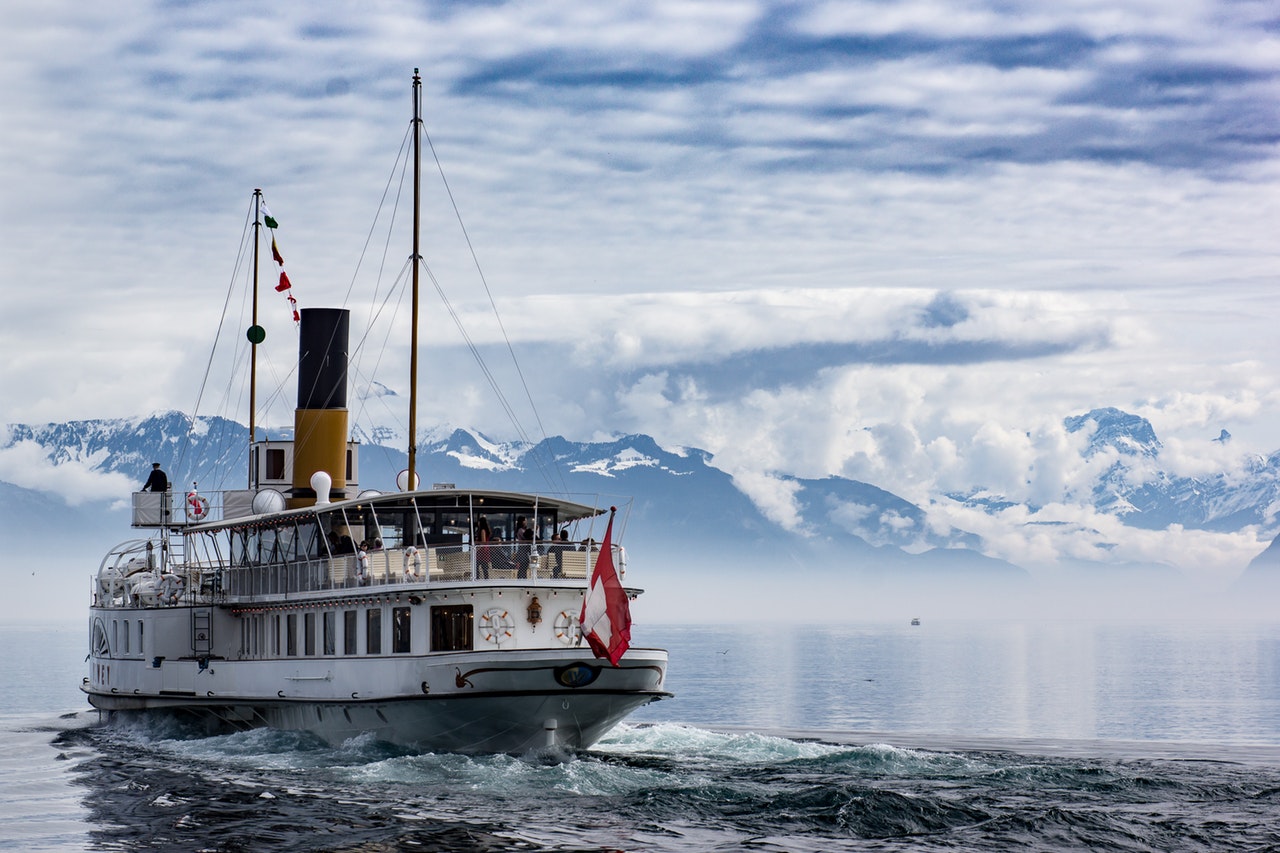 公司前景
思诺
客户
共同创造价值
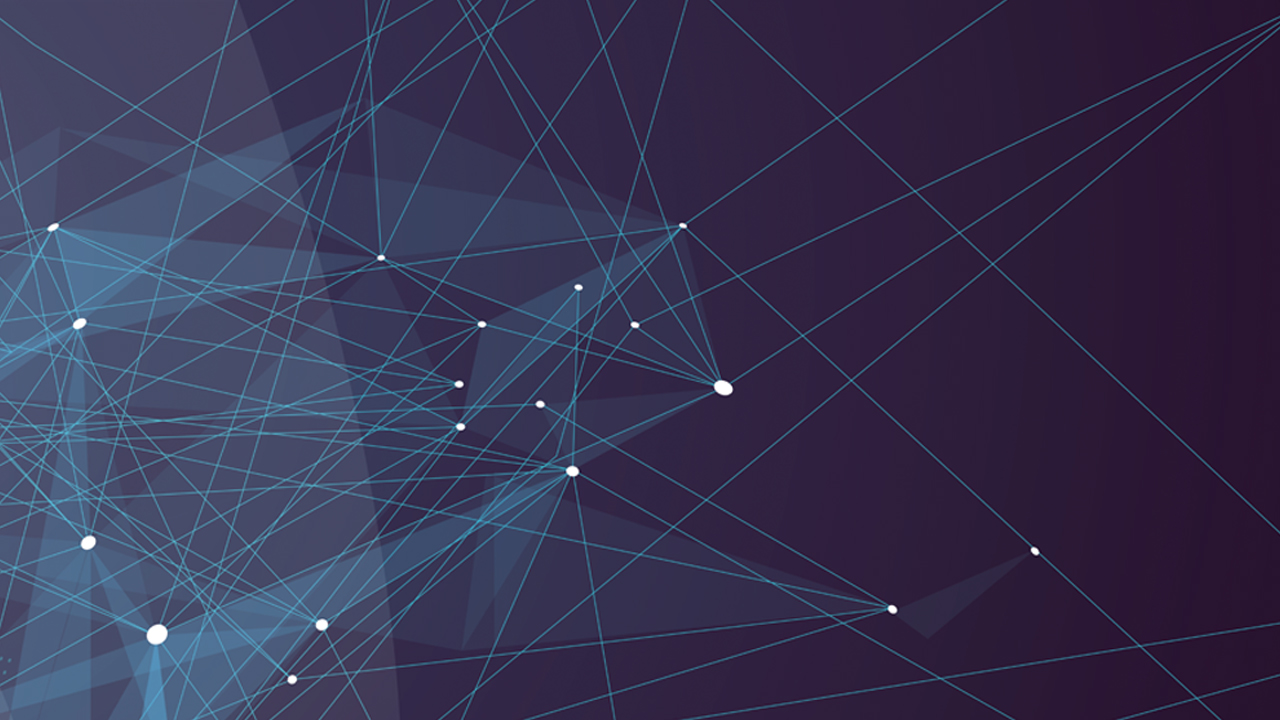 SNOTEC
思诺科技
感谢您的观看
THANK YOU FOR YOUR WATCHING